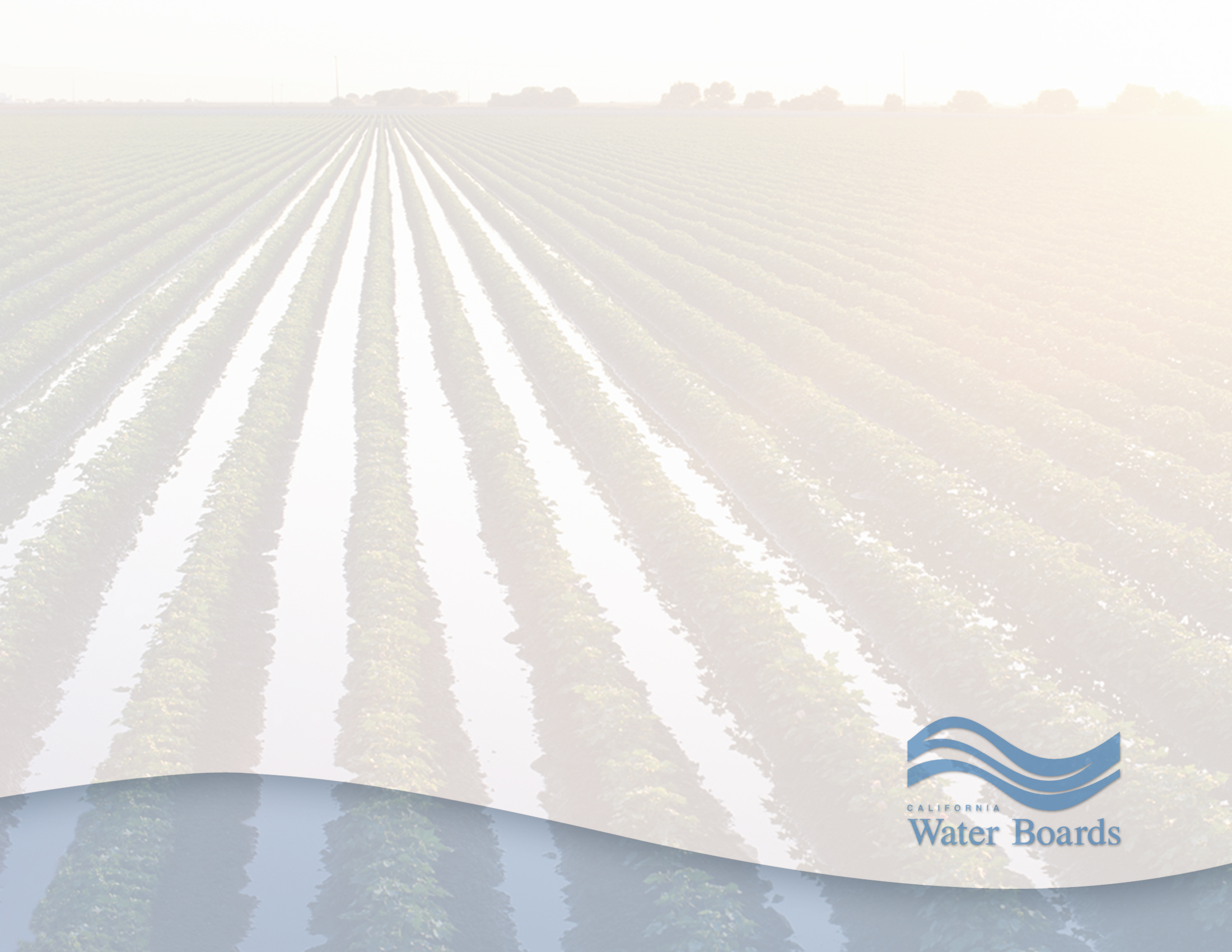 Update of Activities
Michael Patrick George, Delta Watermaster
Delta Protection Commission
Ryde Hotel
March 17, 2016
Overview
Comparative Study of Consumptive Use in the Delta
Report on 2015 Diversion Reduction Program among in-Delta Riparians
Salinity Hot Spots in the South Delta
Implementation of New Measurement Regulation
Enforcement Actions
Consolidating Drought Lessons and Data
Origin of the CU Study
Proof of concept sponsored by the DPC; thank you for continued support
Controversy over quantification of in-Delta water use
Multiple methods for measuring CU; little Delta calibration 
Rapidly developing technology
Changing land uses, farming practices, and water rights administration
Operating constraints based on drought impacts
Recognition that CU is only “one leg of the stool”
Need better data for operational and regulatory efforts
Many parallel research efforts underway; coordination optimized and duplication minimized
Today’s Update on CU Study
Meeting of Study Participants this Morning
Fully Funded, Subject to Partial Reimbursement 
UC Davis Center for Watershed Science is Lead
Five Additional CIMIS Stations Deployed
Land Use Survey: from trucks to satellites
2015/2016 Field Campaign for Reference
Creation of Open Data with QA/QC
Eight Methods to be Blind Tested & Compared
Report Due in March of 2017
Study Results will Inform Policy
Thank You to Study Funding Partners
State Water Resources Control Board
Department of Water Resources
Delta Stewardship Council
Delta Protection Commission
Delta Water Agencies
San Luis Delta Mendota Water Authority
Other co-funding commitments are under consideration
Many entities have also contributed in kind
Diversion Reduction Program
Report Published on March 11; Headlines:
217 Voluntary Plans Prepared, Covering 2/3 of the Central and South Delta: 180,000 acres (and portion of CCCo)
Program Overachieved Target: 32% Reduction Reported
Flexibility and Voluntary Nature of the Program Incentivized Creativity and Micro-response
Helped to Avert Riparian Curtailment
Great Example of Voluntary Action to Address a Common Problem
Results without Waiving Cherished Rights, Going to Court, or Triggering Regulation
Report Posted on Watermaster Website http://waterboards.ca.gov/water_issues/programs/delta_watermaster/docs/diversion_reduction15.pdf
Salinity Hot Spots in South Delta
Six “Exceedances” of Project Permit Conditions Centered on Tracy Blvd. Monitor
Complex, Long-term Problem Creates Friction and Tests Regulatory Credibility
Watermaster Coordinating with Regional Board
DWR Commissioned a New Study of Causes and Potential Remediation Options
Collaborative Process Aims at Resolution
Measurement Regulation Implementation
New Regulation (Jan. 19) Implements SB 88
Sets Measurement Accuracy Performance Standard for Diversions Greater than 10AFA
May be Met with “Device” or “Method”
Alternative Compliance Plan Allows Bespoke Response
No Regulatory “Approval”
Outreach Underway
Data Avalanche Presents a Management Challenge
Enforcement of Water Right System
Notices of Insufficient Supply Issued in 2015
Challenges Ensued
Authority, Jurisdiction, Data, Methodology, etc.
Both Court and Board Review
Actions against WSID and BBID go to Water Board Hearing Next Week
Also, a Tentative Decision in the Tanaka Case was Issued on Feb. 22 and Re-argued Mar. 11
Drought Lessons
Challenge is to Consolidate the 2015 Chaos
Current Hydrology Provides a Respite
Need to Test Policies in Court Resolutions
Insights from Administration of Water Rights in Extreme Shortage Should Inform Policies
Projects’ Petition for Change in Water Rights
Update of Delta Water Quality Control Plan
Delta Plan Update and Implementation
Future Water Right Administration
Data Management and Use
Curtailments among Riparian and Priority Claimants